Similarity Measures using Vectors
Applications of vector similarity measures in real-time
Document Similarity
Pose Matching
Recommendation systems
Document Similarity
Text similarity has to determine how ‘close’ two pieces of text 
are both in surface closeness [lexical similarity] and 
meaning [semantic similarity].

Quantification of the similarity between two documents can 
be obtained by converting the words or phrases within the 
document or sentence into a vectorised form of representation.

The similarity between two documents is a function of the angle 
between their vectors in the term vector space.
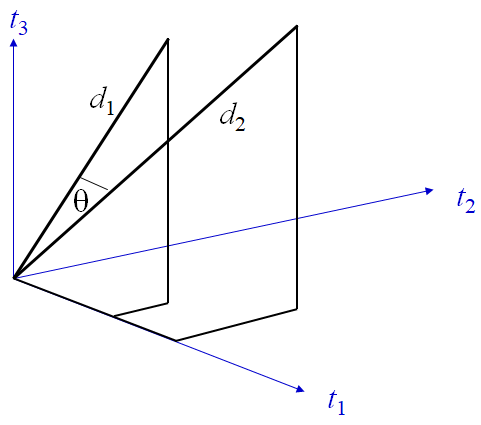 Document Similarity
d = (w1, w2,w3, ..., wn) is a vector in an n-dimensional vector space
Length of d is given by (extension of Pythagoras theorem)
           	|d|2  = w12 + w22 + w32 + ... + wn2 

   	|d|  = (w12 + w22 + w32 + ... + wn2 )1/2
If d1 and d2 are document vectors:
Inner product (or dot product) is given by
     d1.d2 = w11w21 + w12w22 + w13w23 + ... + w1nw2n
Cosine angle between the docs d1 and d2 determines doc similarity
                  	cos (q) =
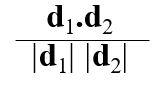 Pose Matching
Human pose estimation is the identification of a human’s pose 
through joint and limb recognition on an image or in a video.
By using the cosine similarity in the Euclidean distance formula, 
         the distance from one vector to another can be computed without 
         being corrupted by the varying length of the vectors.
In several human pose estimation calculation models, there is a 
factor known as the confidence score for each keypoint. The 
confidence score represents the likeliness that the keypoint exists 
in the calculated spot.
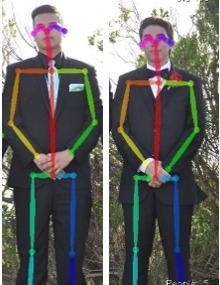 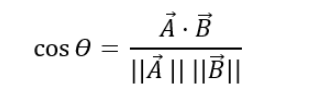 Recommendation Systems
The first three similarity metrics that we will consider are all variations on the inner product between user rating vectors.
The best way to choose a metric is to optimize predictions offline with cross-validation, or optimize them online with an A/B test.
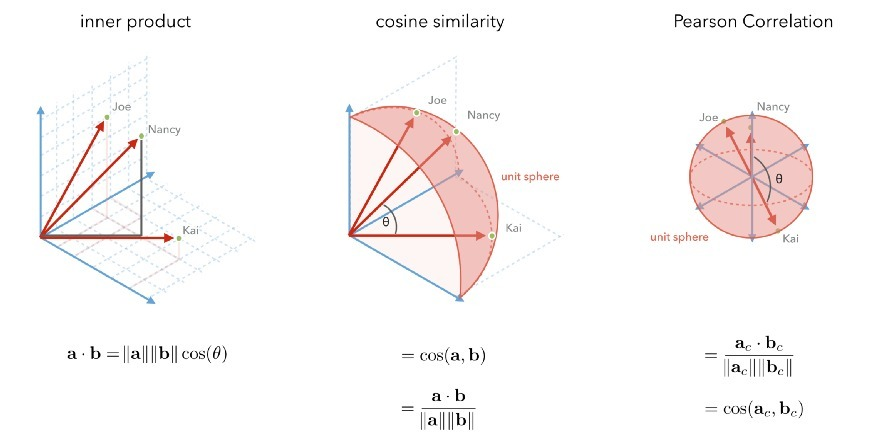